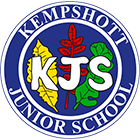 Mathematics Learning Journey
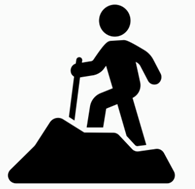 Vision statement here…
6.9
Algebra and formulae
with Measurement
(volume, capacity, metric
and imperial)
6.16
Geometry with fractions,
ratio and proportion
6.18
All four
operations with
decimals and
measure
6.5
Number: Place Value
with Measurement
(Mass, Capacity) and all
four operations
6.6
Fractions with Ratio and
Geometry
6.14
Fractions
and
equivalence
6.13 Statutory Tests
6.2
Multiplication and Division
(with equations)
6.11
Geometry with
fractions
6.3 Fractions
5.18
All four
operations with
decimals and
measure
Secondary education
Spring
Autumn
Summer
5.17
Multiplication
and division
6.4
Percentages and Geometry (angle
and circles) with measurement
(time)
6.12
Multiplication and division (squares, cubes and
Primes)
Summer
6.1
Number: Place Value
Addition and Subtraction
(length)
6.10
All four
operations with
statistics
6.7
Subtraction and addition
(whole numbers and fractions)
6.15
All four
operation
5.16
Fractions (%) with
geometry
6.17
Multiplication
and division
6.8 Statistics
5.14 All four operations
5.12
Multiplication
and division
5.4
Fractions and Geometry
Measurement (time)
5.13 - Geometry
4.10
Subtraction and addition
with statistics
Measurement (volume,
capacity and scales)
5.2
Multiplication and Division
Measurement (Area)
4.13
Addition and
subtraction with
statistics
5.10
Addition & Subtraction
4.12
Geometry
4.16
Measurement
(Length)
5.11
Multiplication and division (tables and related facts)
5.8 Statistics
4.9 - Multiplication & Division with fractions
Spring
5.9 – Fractions with measure (volume, capacity, metric & imperial)
Summer
Autumn
5.7
Subtraction and addition
(whole numbers and fractions)
5.5
Number: Place Value
with Measurement
(Mass, Capacity) 
four operations
5.6
Fractions (%) and Geometry
4.14
Multiplication and
Division with Fractions
5.1
Number: Place Value
Addition and Subtraction
(length)
4.11 - Multiplication and division
4.15
Measurement
(Money, time)
5.3
 Fractions
4.8 Measurement: Time
Spring
3.14
Multiplication and
Division with Fractions
4.2
Addition and
subtraction with
Measurement
(Money, length)
4.4
Fractions and Geometry
3.16
Measurement
(time)
3.13
Addition and
subtraction
4.7 - Addition & Subtraction
3.11 - Multiplication and division
Autumn
Summer
3.10 - Subtraction and addition
with statistics
Measurement (volume,
capacity and scales)
4.6
Fractions and Geometry
3.12
Geometry
4.5
Number: Place Value
with Measurement
(Length, Mass,
4.3
Multiplication
and Division
3.15
Measurement
(Money, time)
4.1
Number: Place Value
Addition and Subtraction
3.9 - Multiplication & Division with fractions
Spring
2.13 Fractions with Multiplication & Division
3.2 Addition & Subtraction with measure (money & length)
3.8 Measurement: Time
3.4 Fractions & Geometry
2.12 – Number: Place Value Addition & Subtraction
2.15Fractions & Geometry
3.7 - Addition & Subtraction
2.10 Multiplication & Division
Autumn
Summer
2.9b Addition & Subtraction
3.6 – Fractions & Geometry
2.14 Measure
2.11 Statutory Tests
3.1 – Number: Place Value Addition & Subtraction
3.3 Multiplication & Division
3.5 Number: Place Value
with Measurement
(Length, Mass,
2.9 Measurement with geometry
2.8b – Fractions
2.7b Statistics
2.5b  Measurement:
Mass and time
Spring
2.8 Addition & Subtraction with money
2.1 – Number: Place Value Addition & Subtraction
Our Learning Journey
2.4 
Number: Place Value with addition and subtraction
2.6b Multiplication & Division
2.3a Multiplication & Division
Year 2
Year 3
Year 4
Year 5
Year 6
2.7 Number and PV with Addition & Subtraction
Autumn
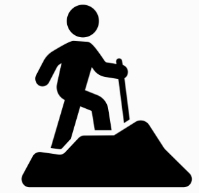 2.6b – Fractions & Geometry
2.3b – Fractions & Geometry
2.2 Measurement: Money. Addition & Subtraction
2.5 Addition & Subtraction
2.4b – Statistics